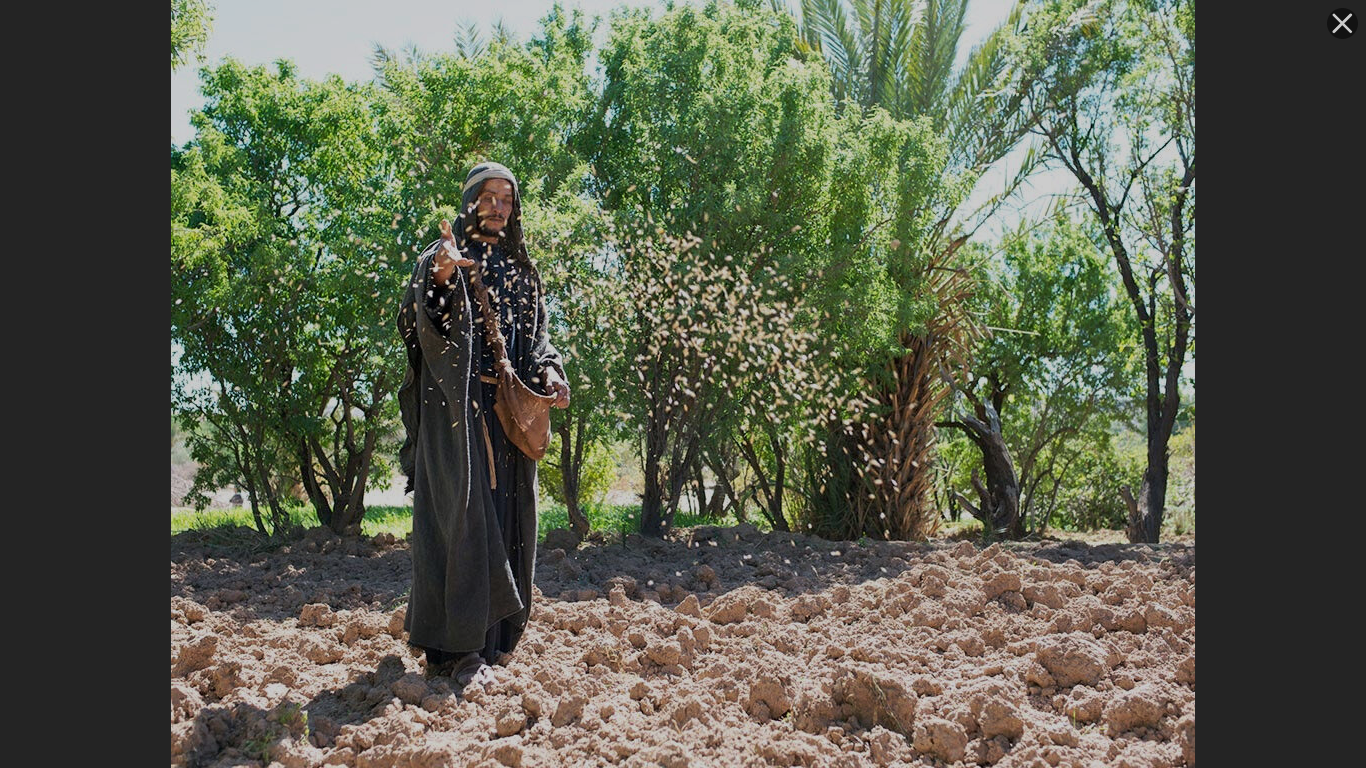 The Parable of the Sower
Matthew 13:1-9,18-23Mark 4:1-9,13-20Luke 8:4-8,11-15
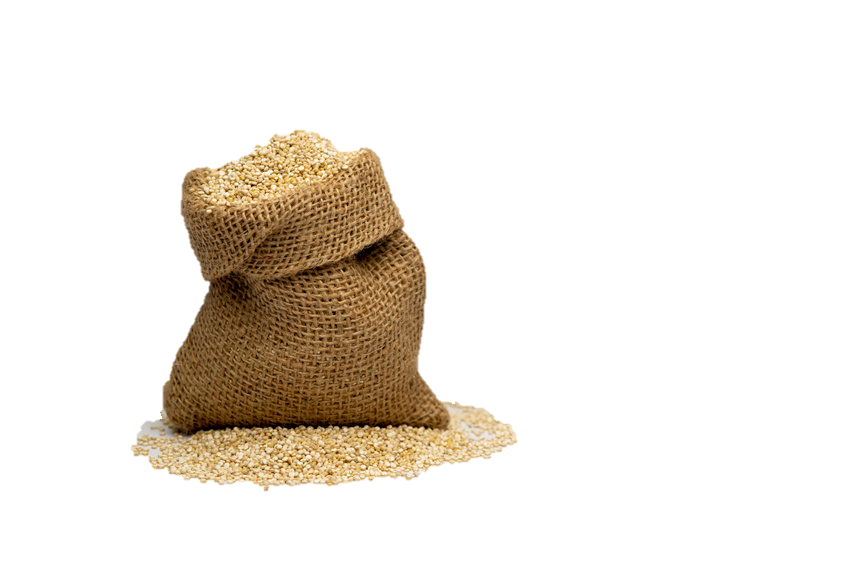 Dr. David Martin • Amman International ChurchAmmanChurch.org • BibleStudyDownloads.org
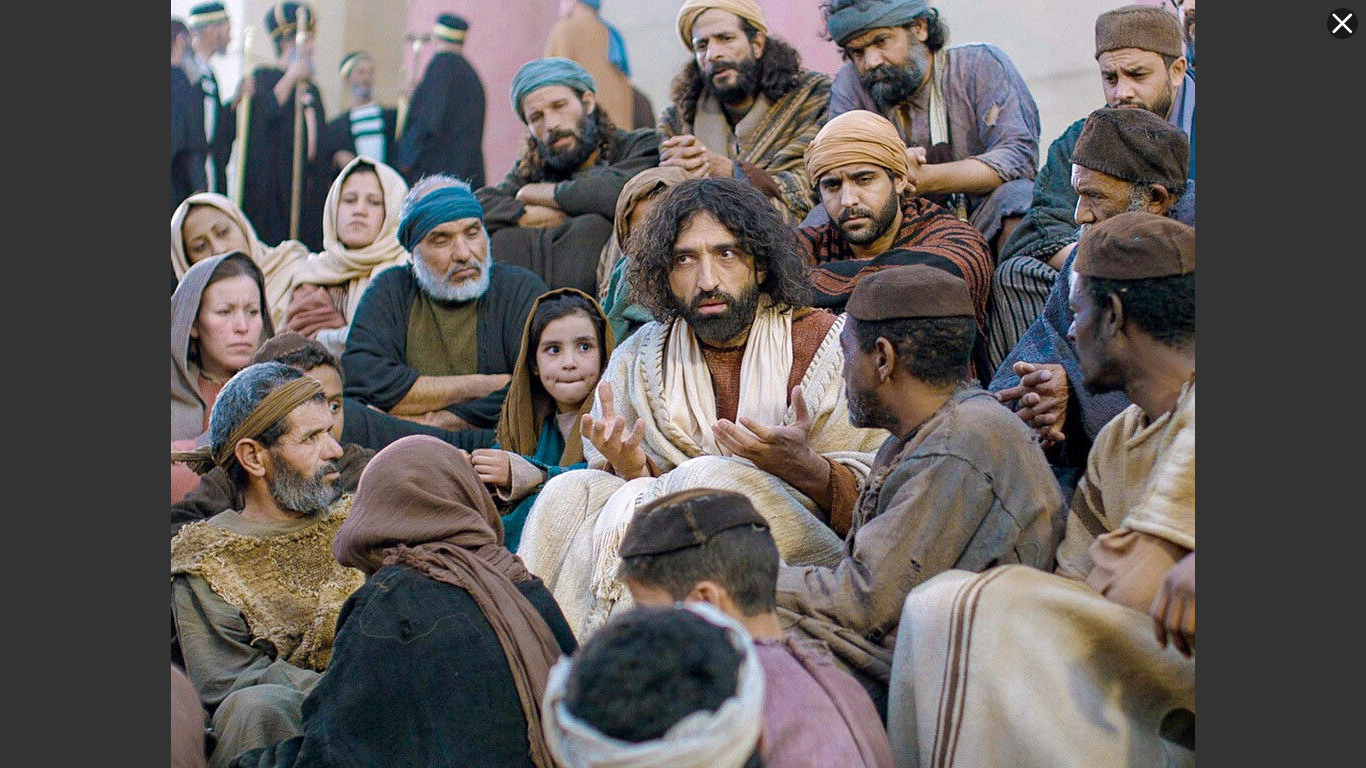 Context for This parable (Luke 8:1)
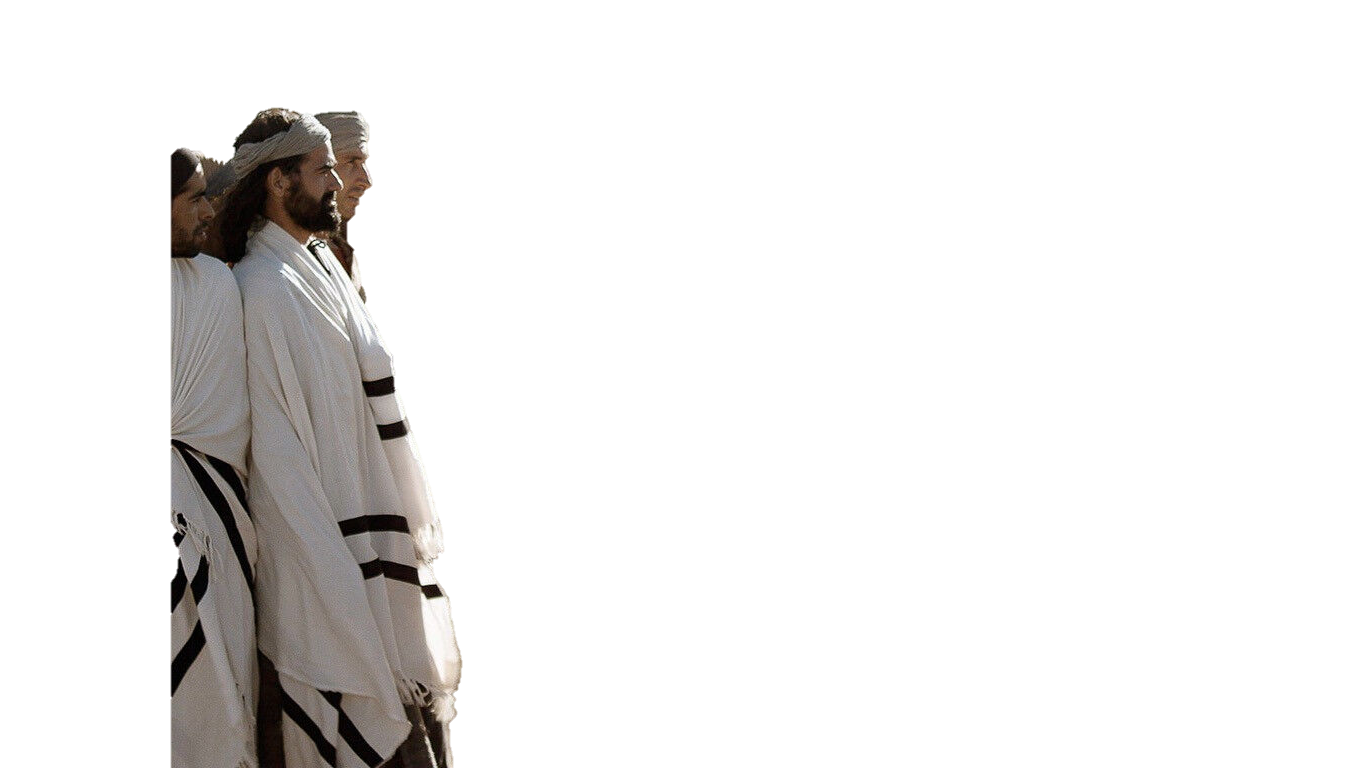 Peoples’ responses:
Luke 7:16
Luke 7:50
Mark 3:6
Mark 3:22
Issue: Why were there such varied responses?
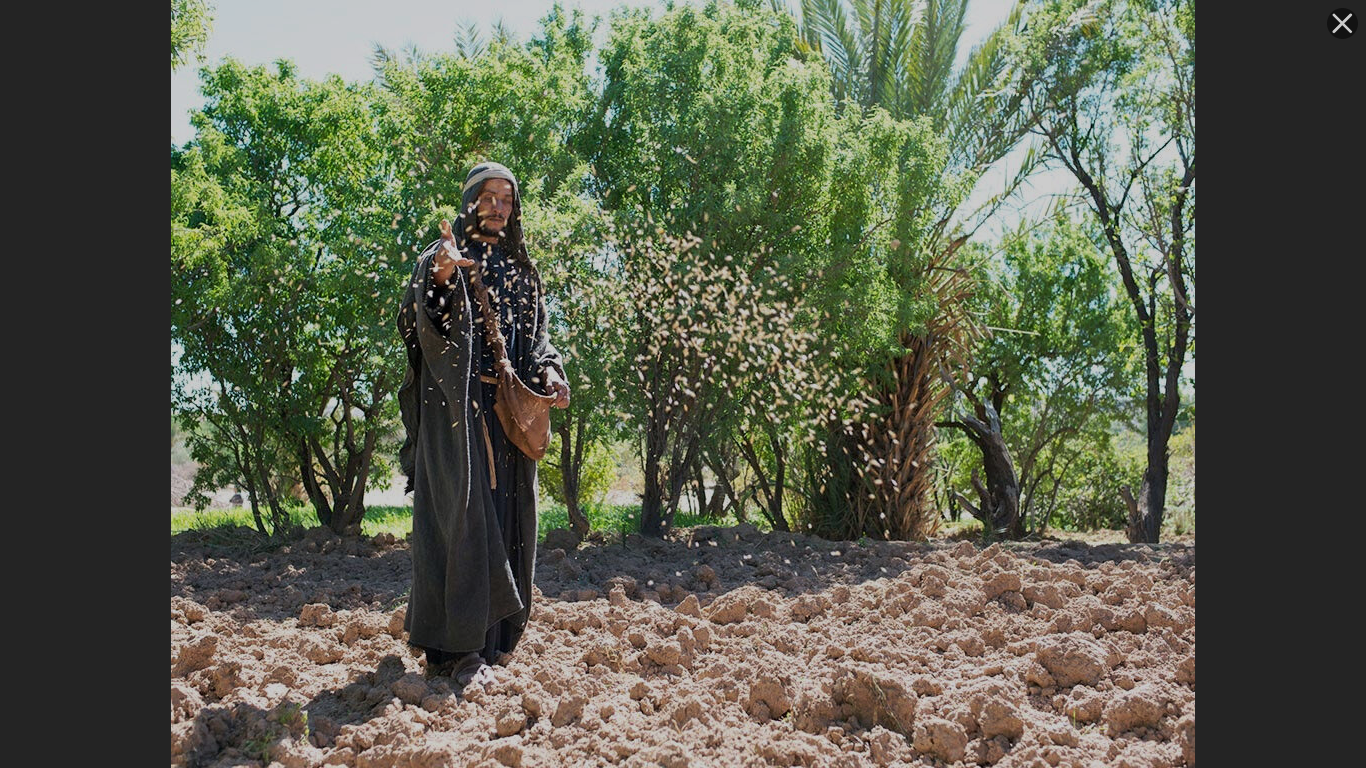 The parable of the sower
Matthew 13:3-23; Mark 4:1-20; Luke 8:5-15
The Seed
The Sower
Sowing
The Soil
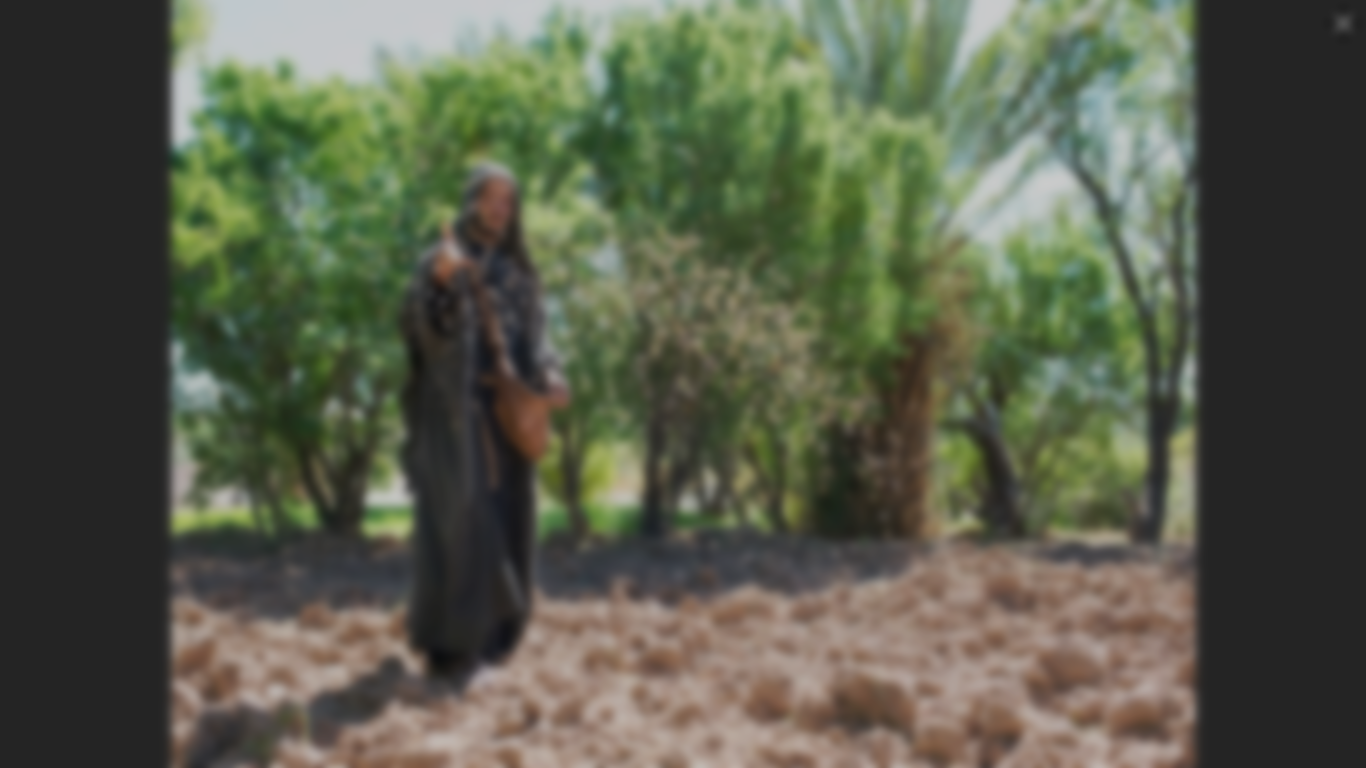 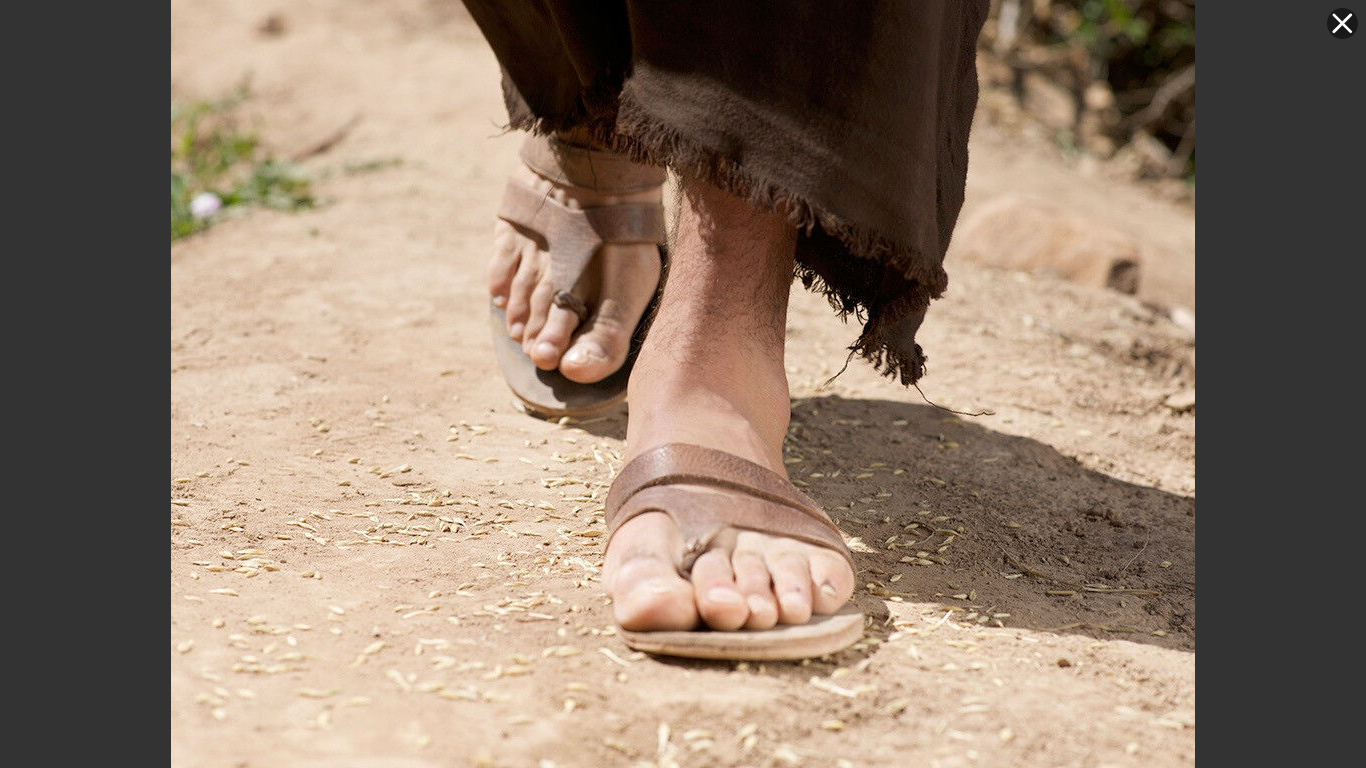 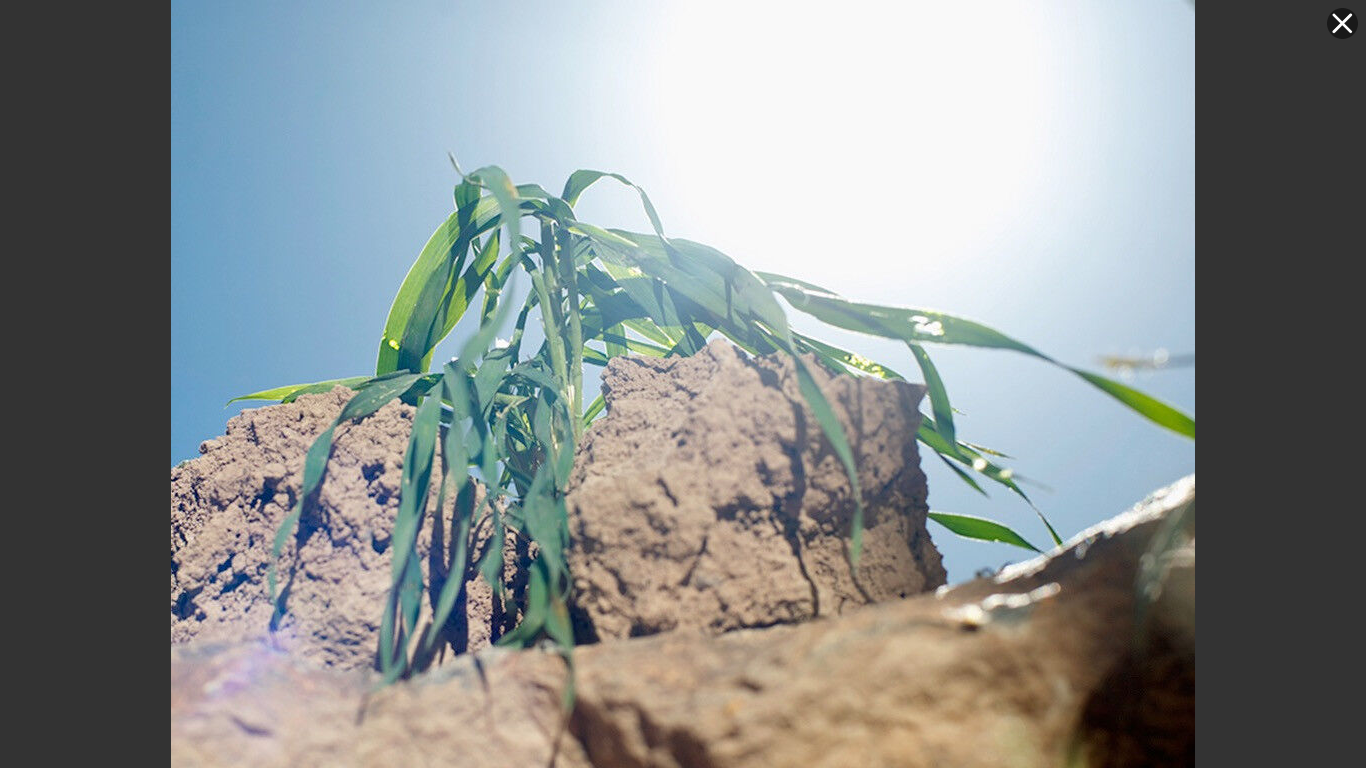 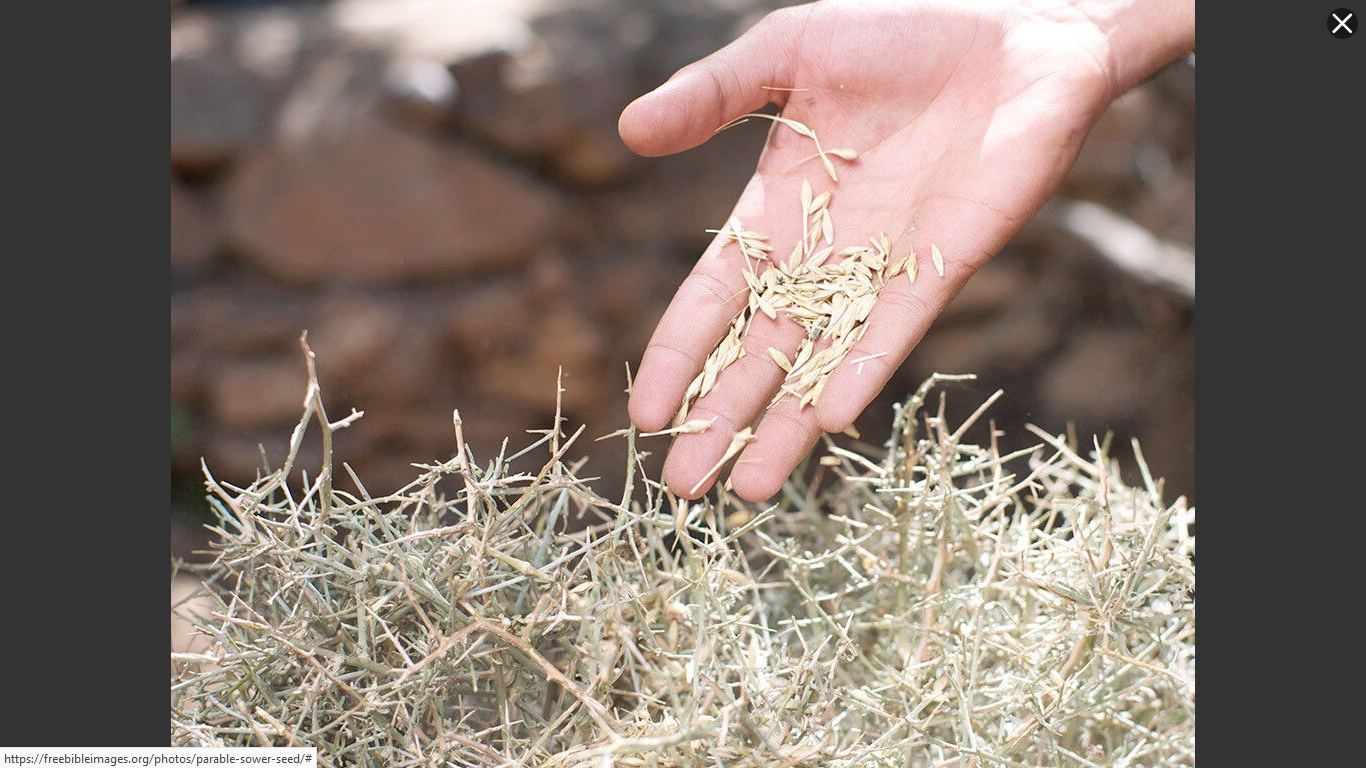 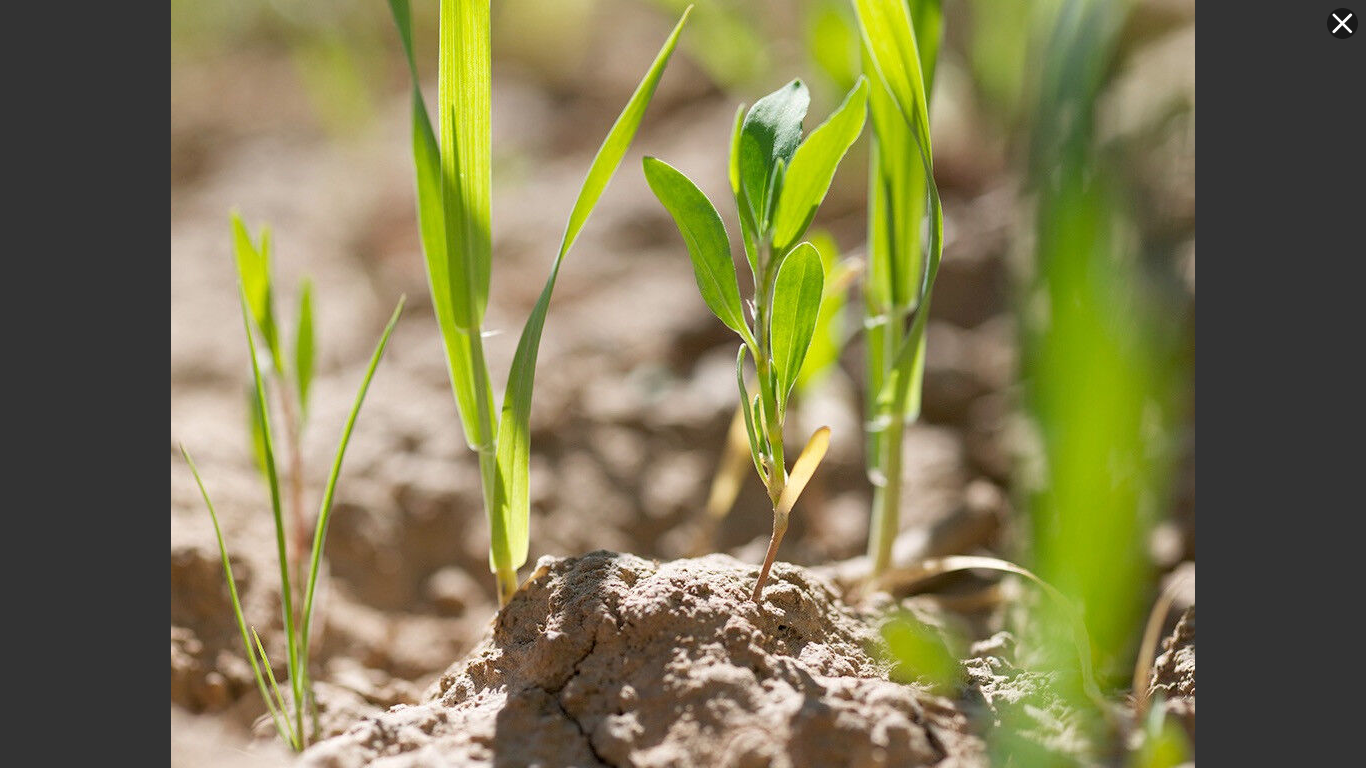 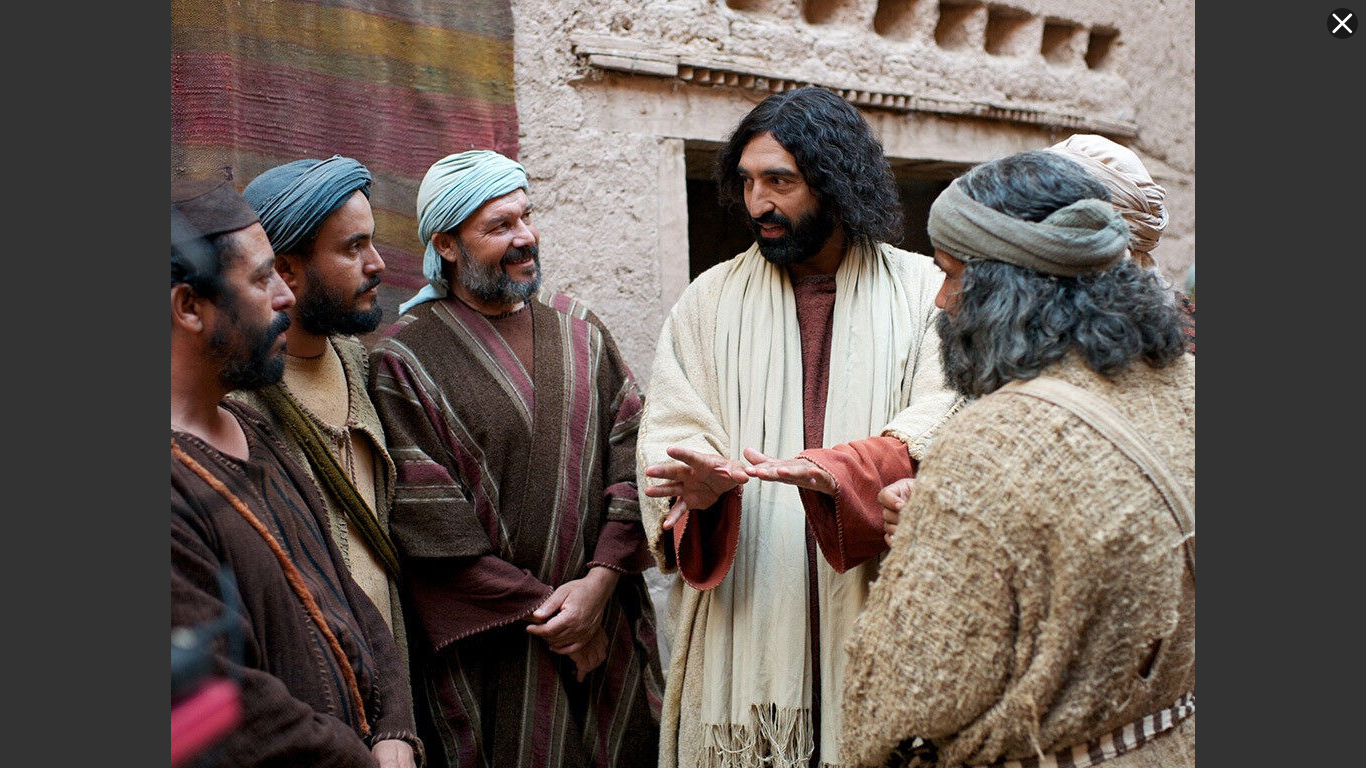 Luke 8:8b-11a
“He who has ears to hear, let him hear”
What does this mean?
To you it has been granted to know the   “mysteries” of the Kingdom of God
Parables test others’ spiritual responsiveness
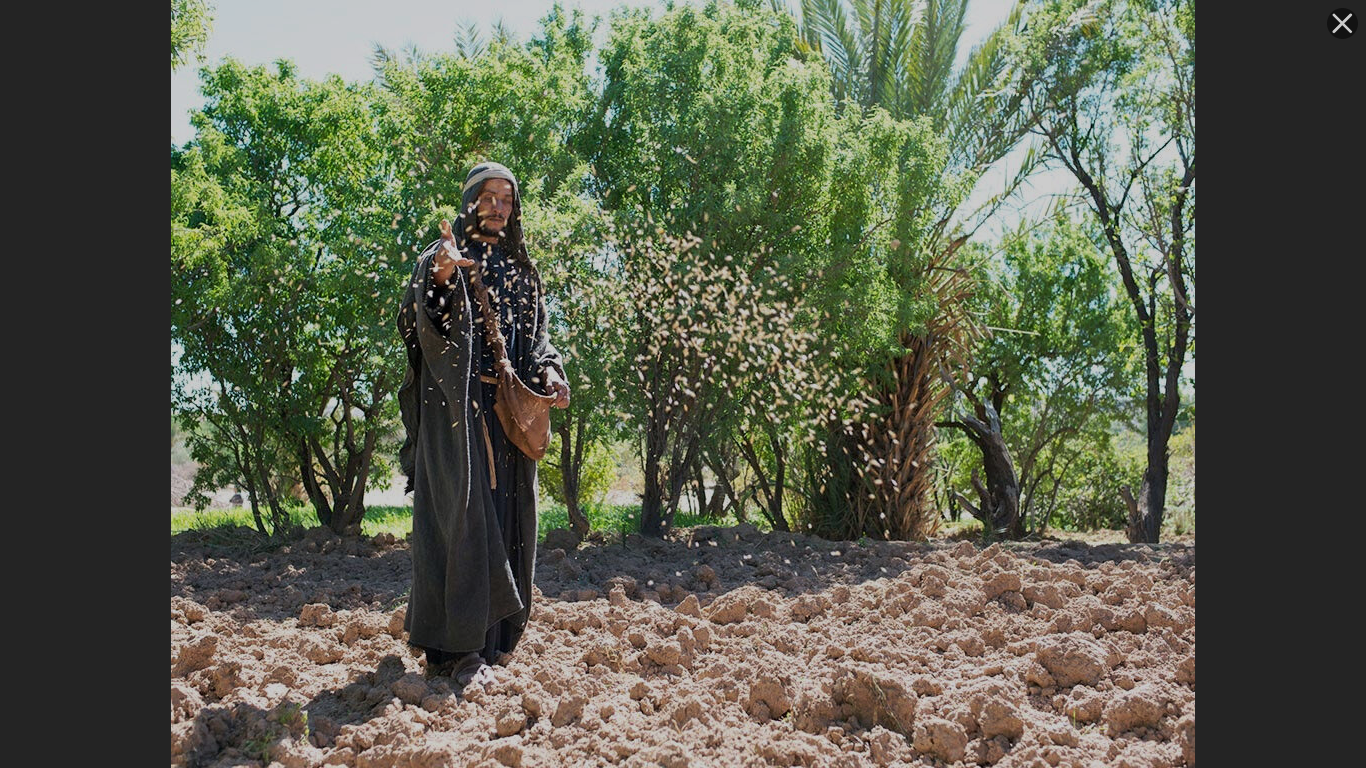 The parable of the sower
Matthew 13:3-23; Mark 4:1-20; Luke 8:5-15
The Seed
God’s Word(The Gospel)
The Sower
Jesus
Sowing
The disciples
Sharing the Good News
All Believers
The Soil
Hearts of listeners
1. The Roadside Soil
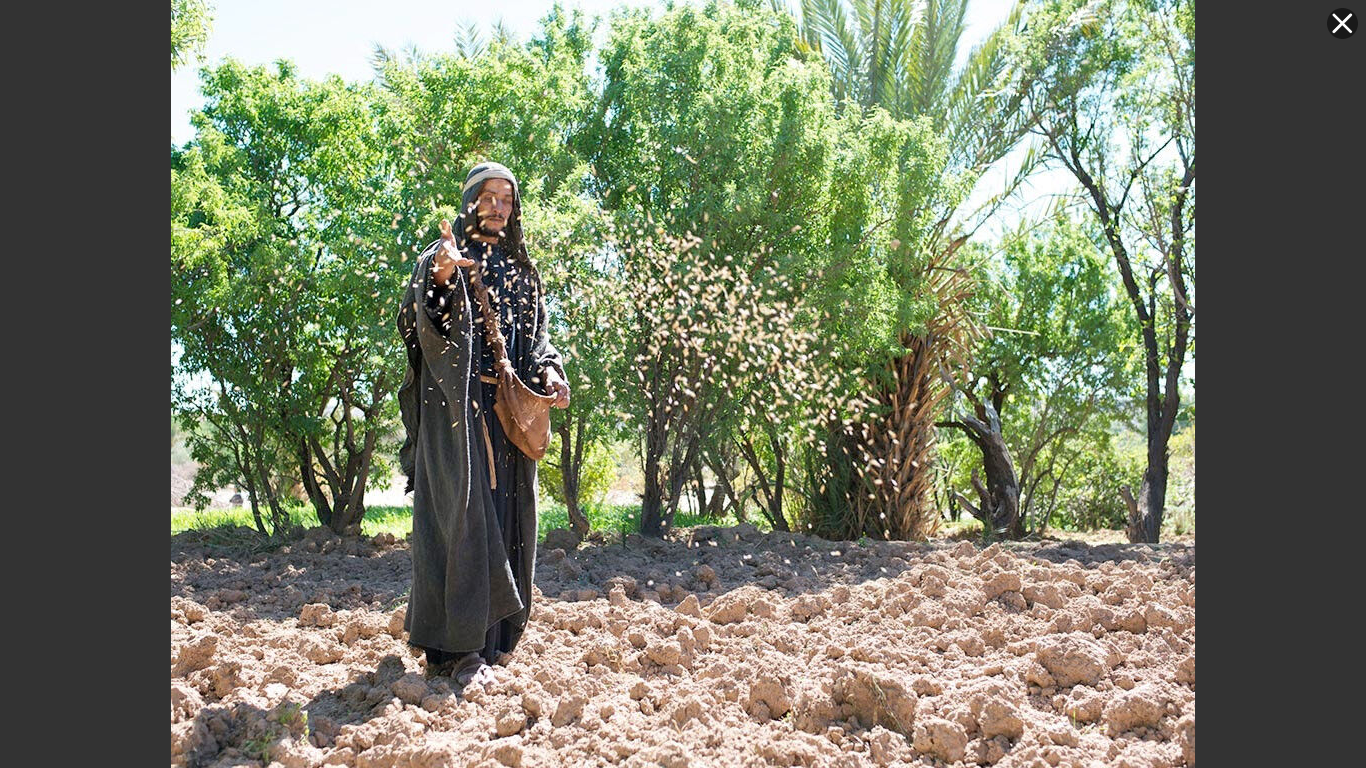 Listeners who do not receive the Word
Satan and his agents can snatch the seeds (2 Cor. 4:3-4)
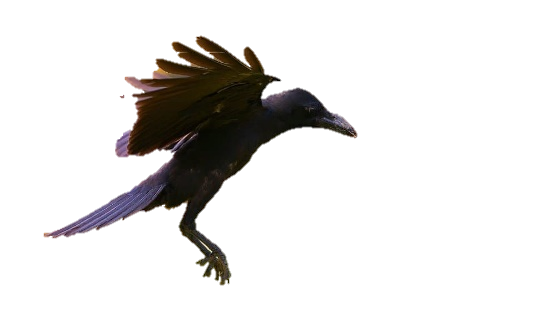 Hardened hearts
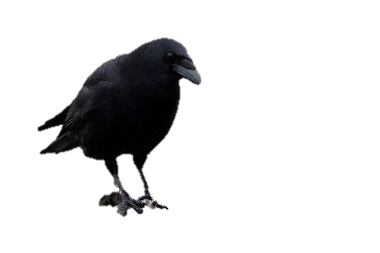 2. The Stony Soil
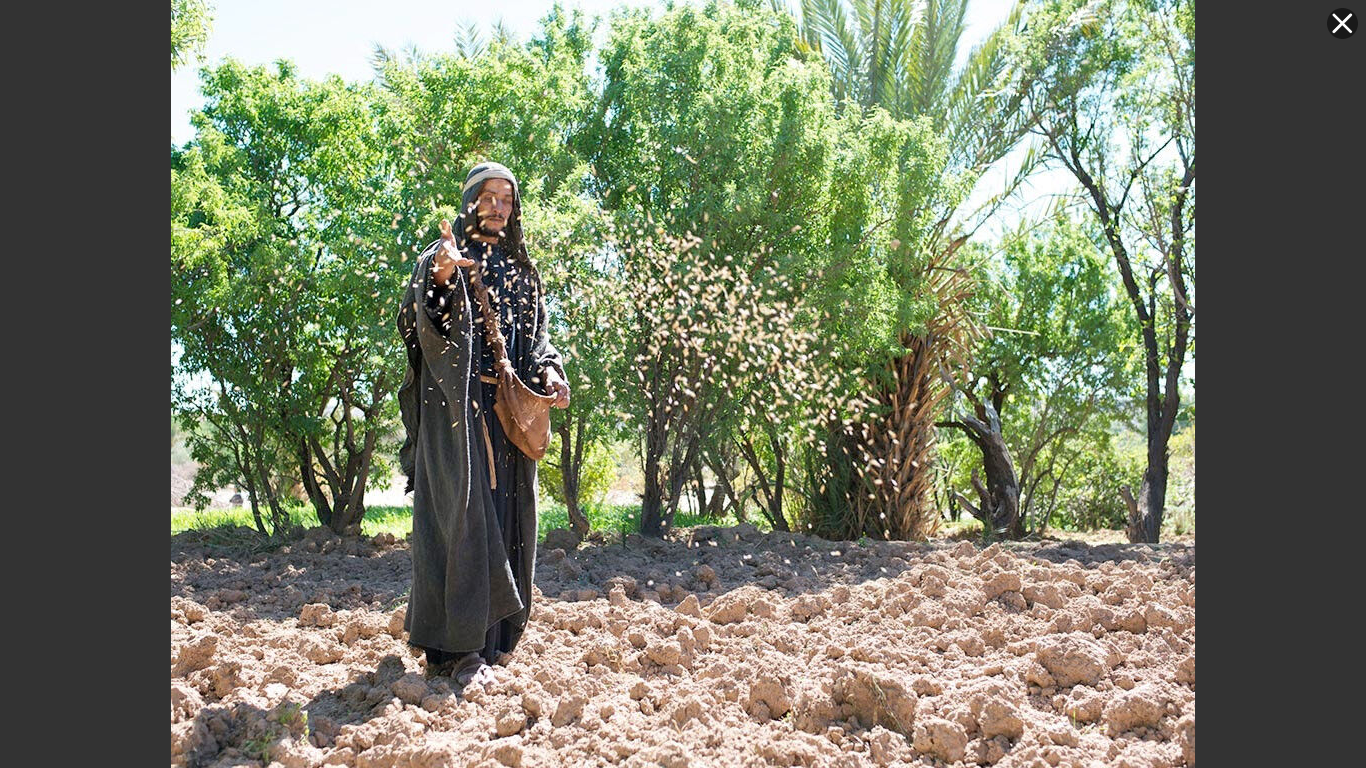 Impulsive superficial listeners
Persecution turns them away(1 John 2:19)
Shallow hearts
3. The Thorny Soil
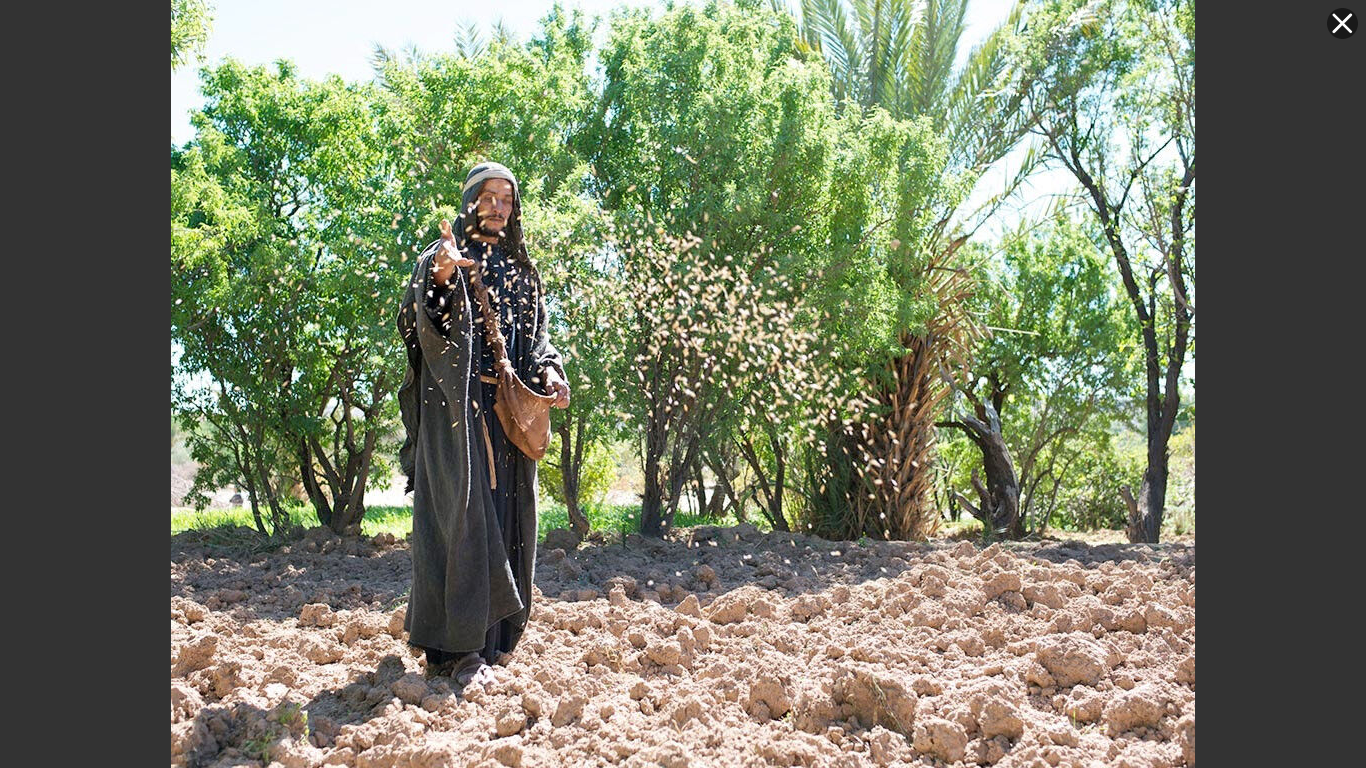 Double-minded listeners
Worries, riches, and covetousness choke out 
the Word(1 John 2:15)
Cluttered hearts
4. The Good Soil
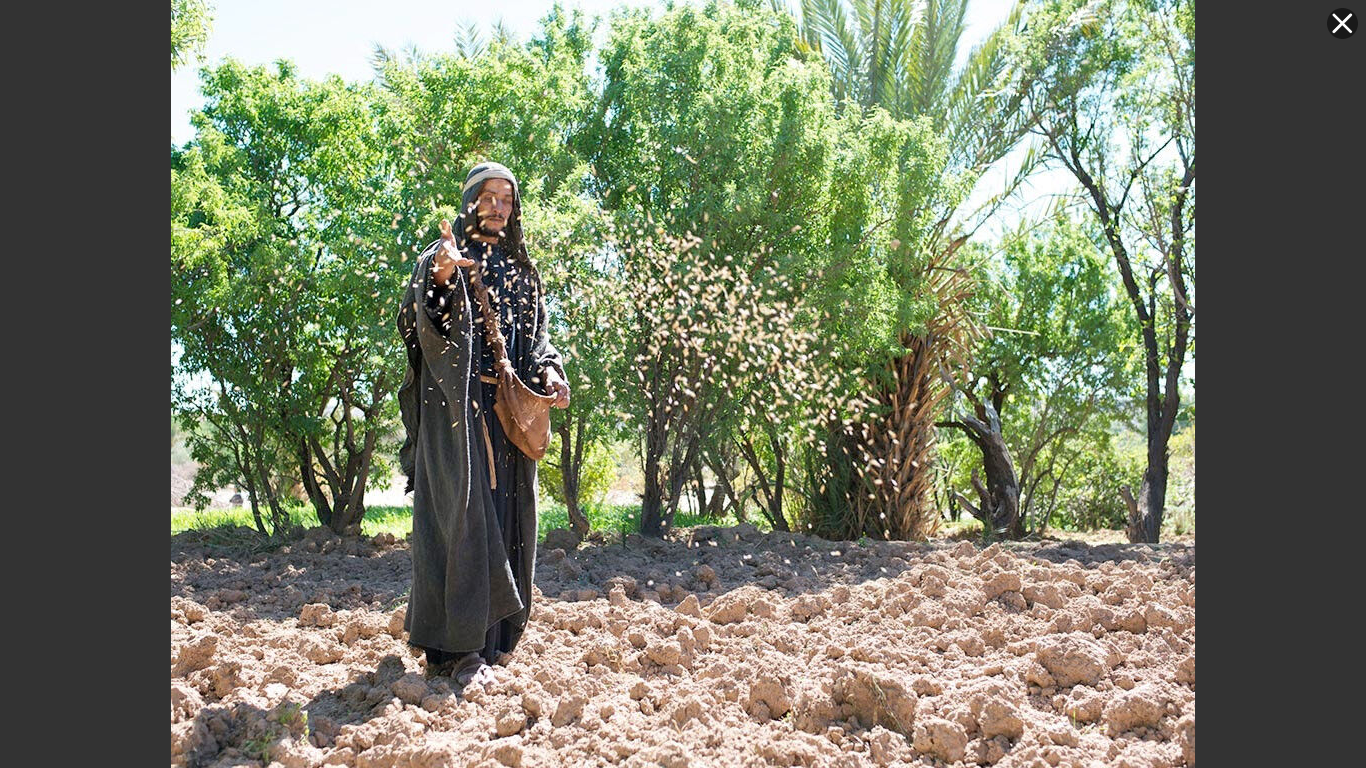 Welcoming obedient listener
Genuine believers always bear fruit
Receptive persevering hearts
30…60…100-fold(Matt. 7:16-20)
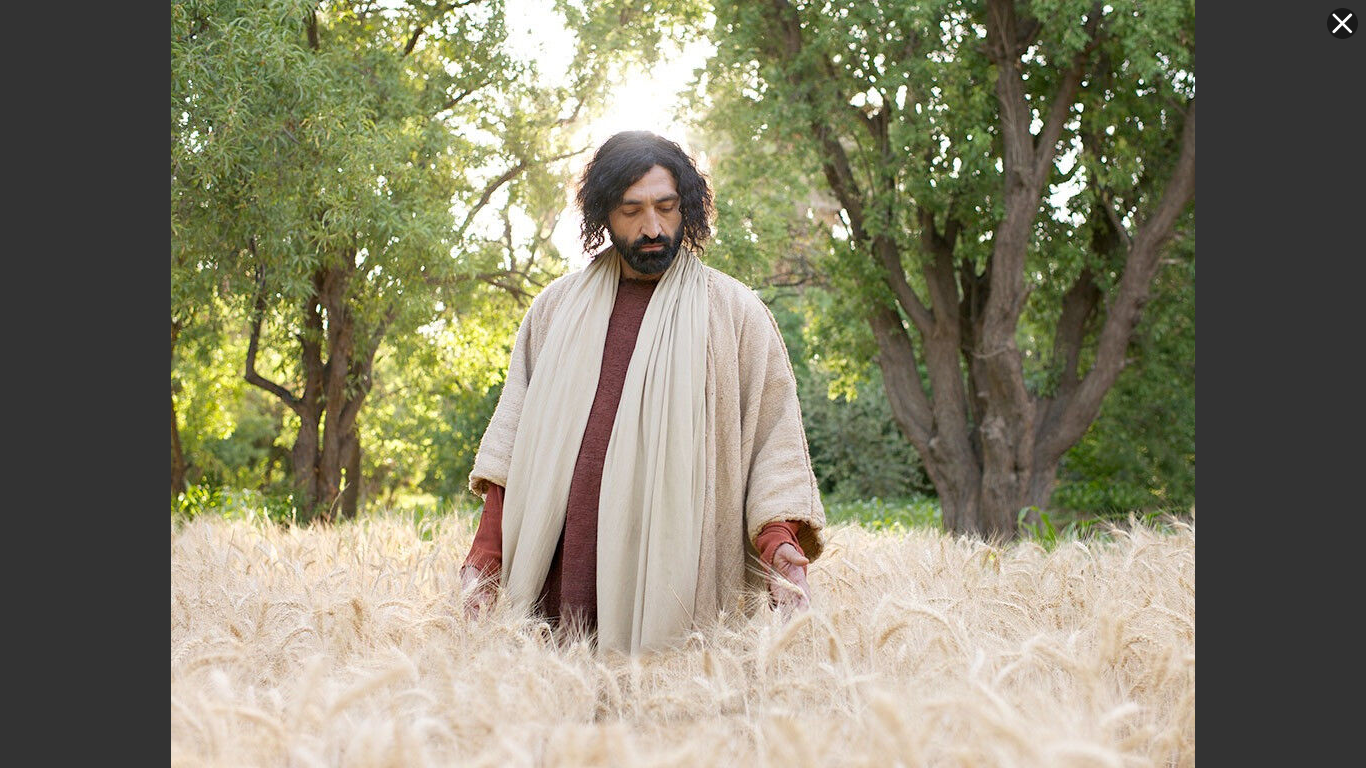 Which soil represents your heart?
Rocky?Shallow?
Receptive?Fruitful?
Thorny?Cluttered?
Hard?
“He who has ears to hear, let him hear” (Luke 8:8)
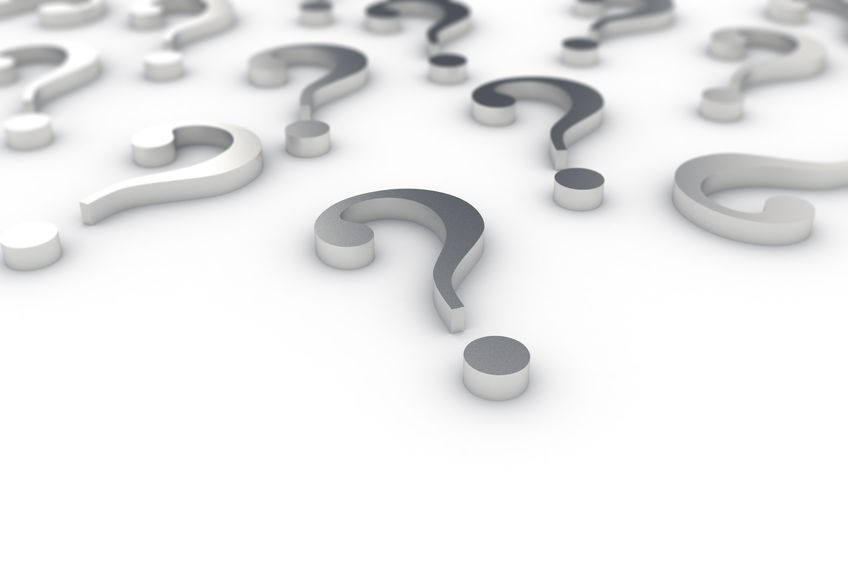 1. Scatter the Gospel seeds far and wide
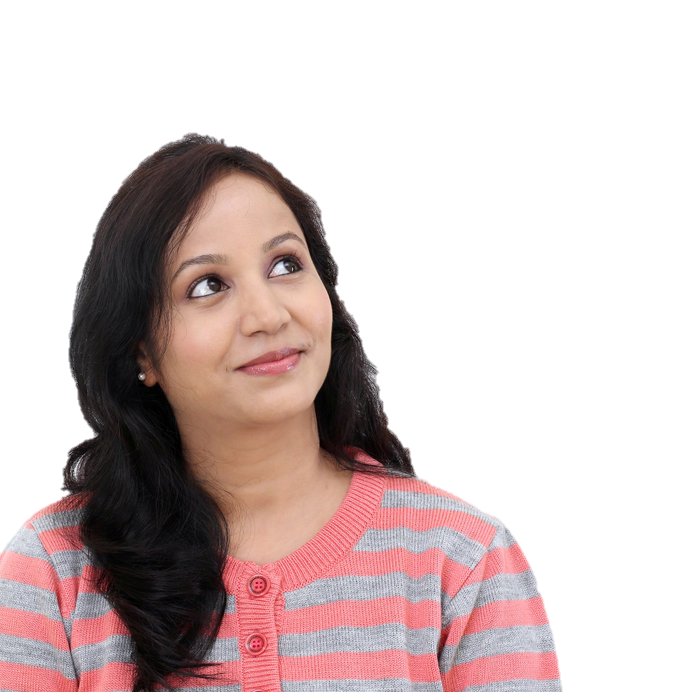 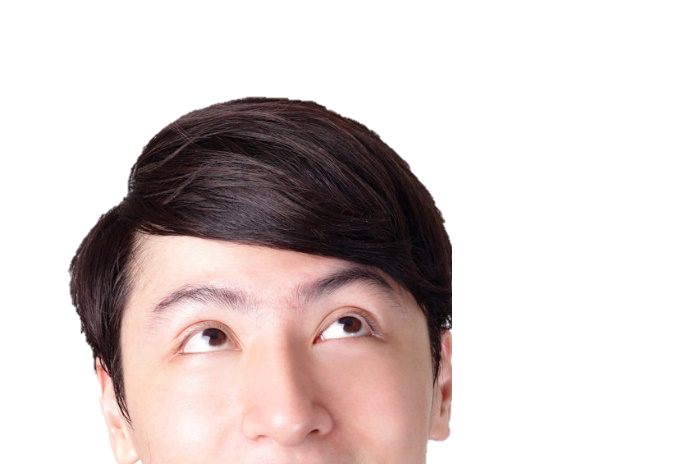 What do 
we learn?
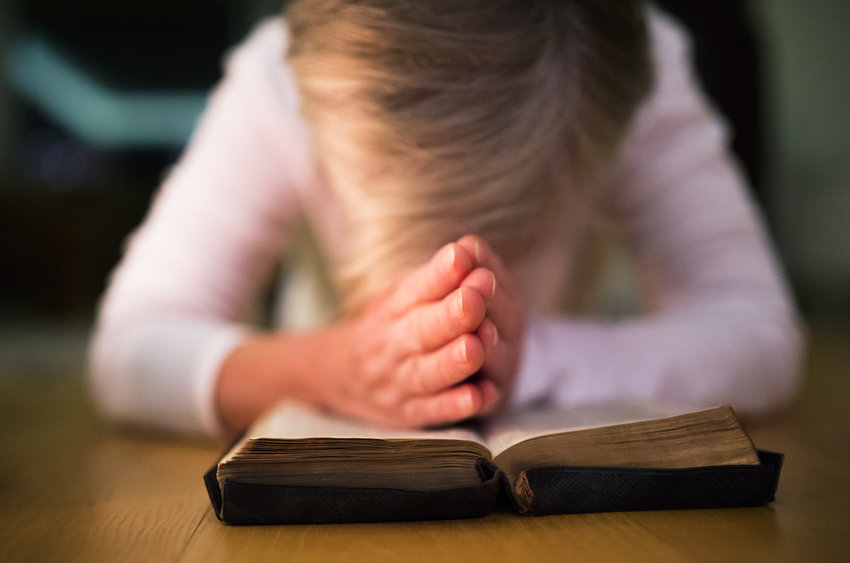 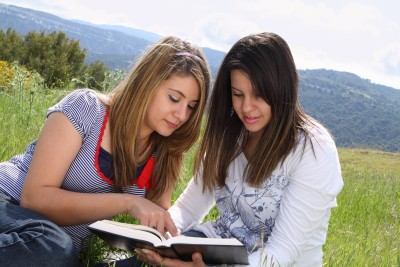 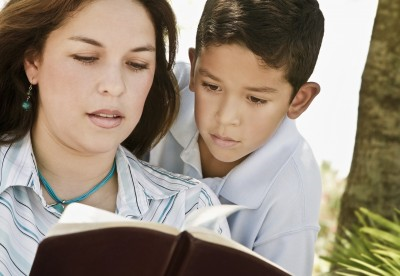 2. Scatterthe seed!
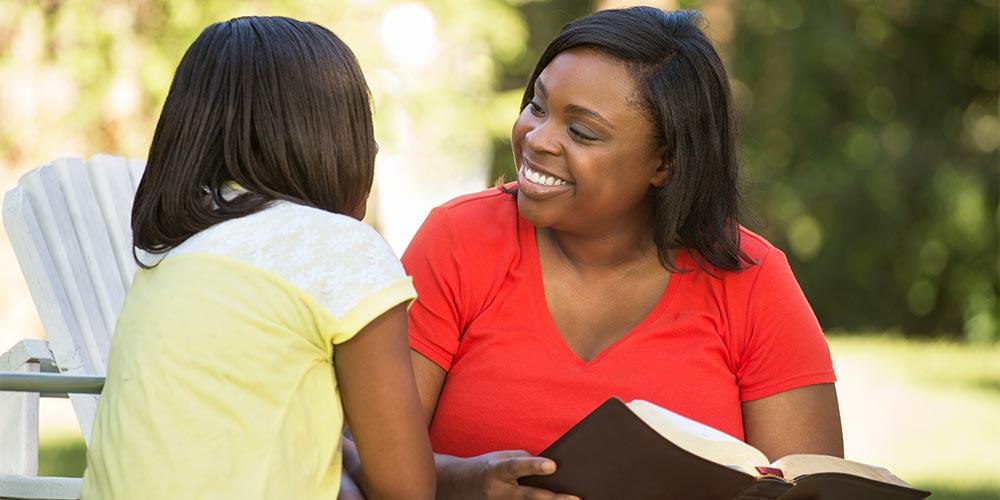 4. Expect some to accept
3. Expect some to reject
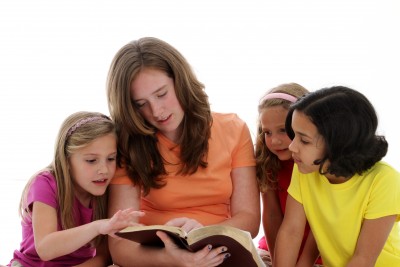 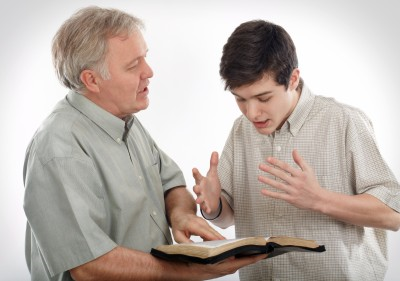 1. Pray for prepared soil
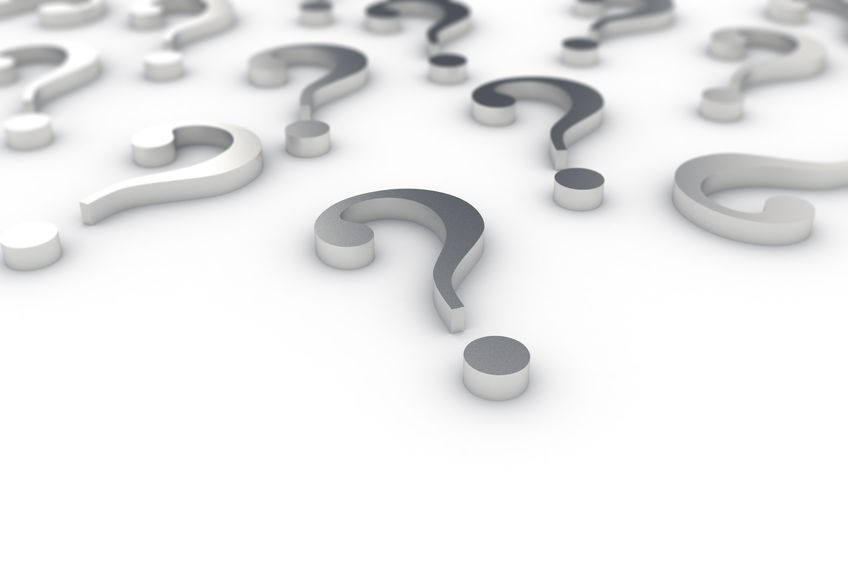 2. Fruit is always the sign of good soil
Fruit of the Spirit (Gal. 5:22-23)
Joy
Gentleness
Faithfulness
Peace
Meekness
Love
Self-control
Goodness
Patience
Fruit of winning souls (John 15:16)
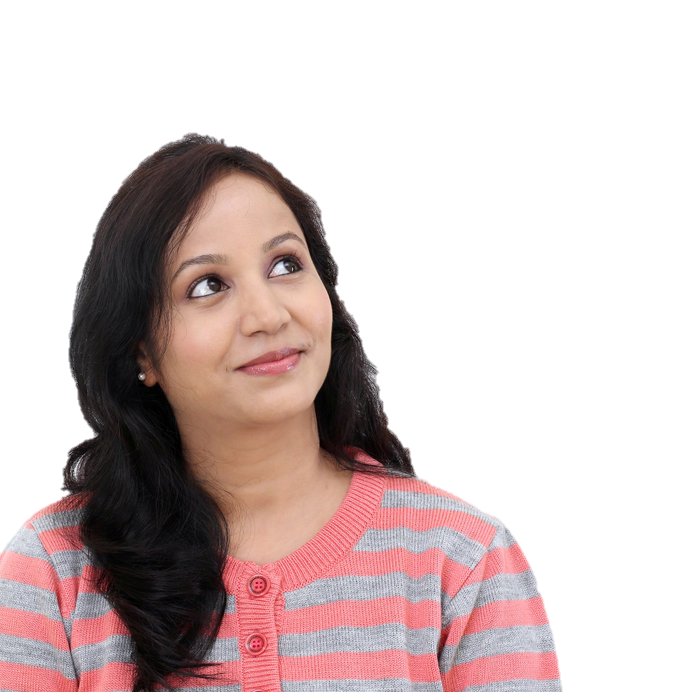 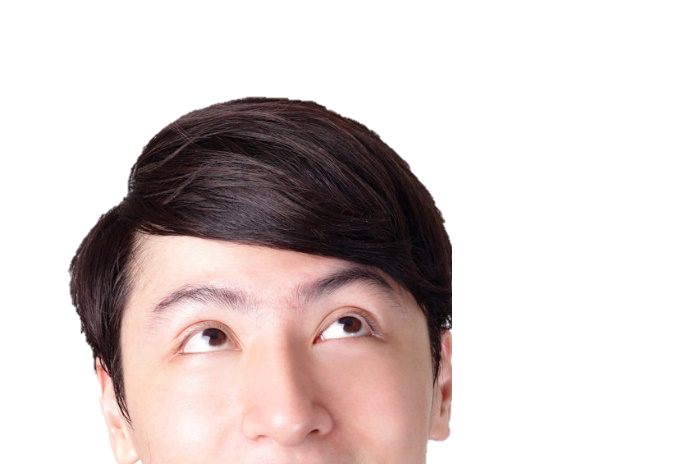 What do 
we learn?
Get this presentation for free!
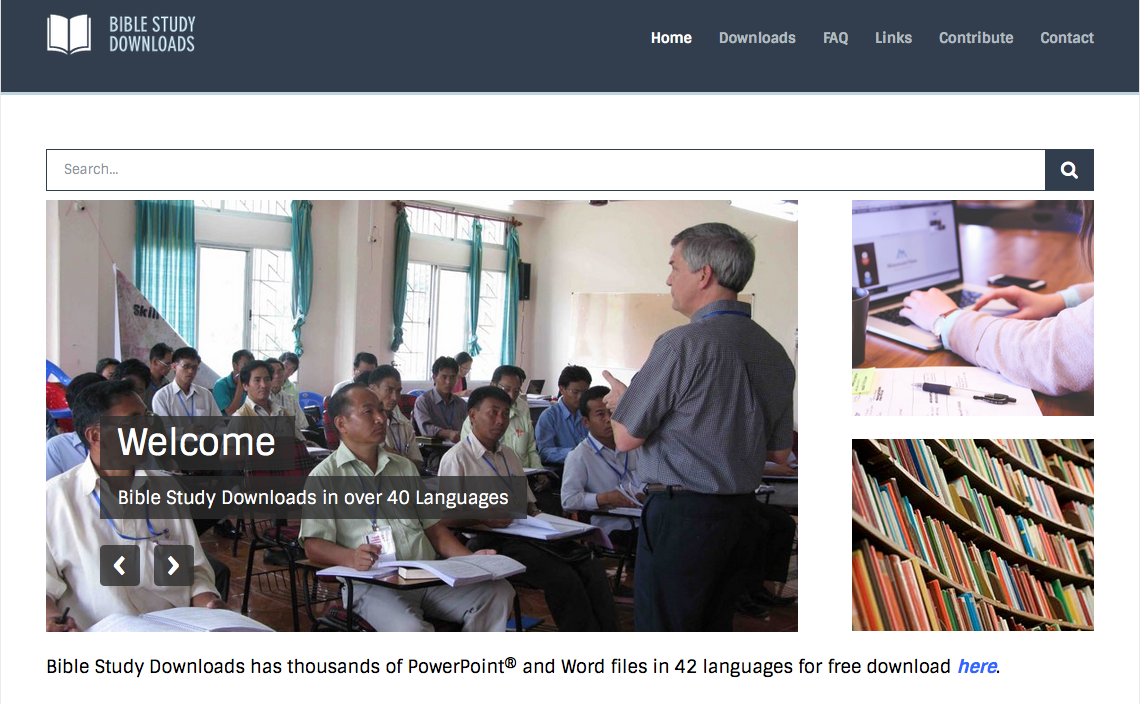 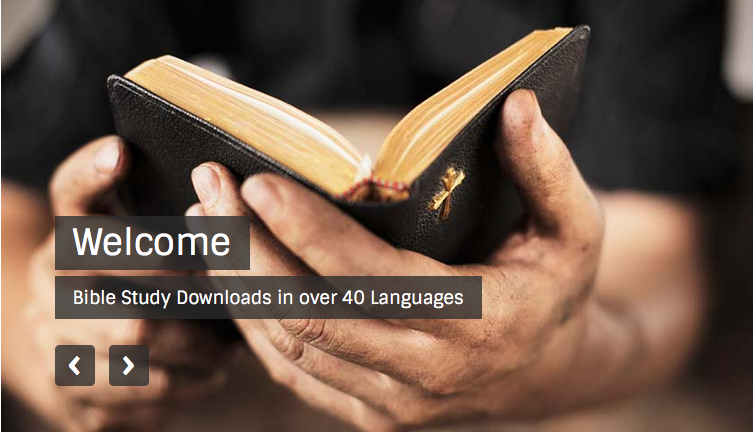 Parables of Jesus •  BibleStudyDownloads.org
[Speaker Notes: Parables of Jesus (pj) link]